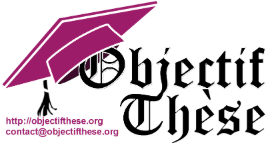 Pr Emmanuel Chazard
version du 9 août 2020

Ce fichier est destiné à vous aider : 
 il est fourni sans aucune garantie
 vous seul êtes responsable de sa bonne utilisation
 si son contenu est corrompu, téléchargez une version propre
 consultez la vidéo d'explication sur https://www.youtube.com/watch?v=yGxDV22NSTQ 

Voyez l'ensemble du cursus (cours, fichiers prêts à l'emploi, vidéos) sur http://emmanuel.chazard.org/theses.htm
Chang Gung Research Database: A multi-institutional database consisting of original medical records. Ming-Shao Tsai, Meng-Hung Lin, Chuan-Pin Lee, Yao-Hsu Yang, Wen-Cheng Chen, Geng-He Chang, Yao-Te Tsai, Pau-Chung Chen, Ying-Huang Tsai.  Biomed J. 2017 Oct;40(5):263-269. doi: 10.1016/j.bj.2017.08.002. Epub 2017 Nov 10.
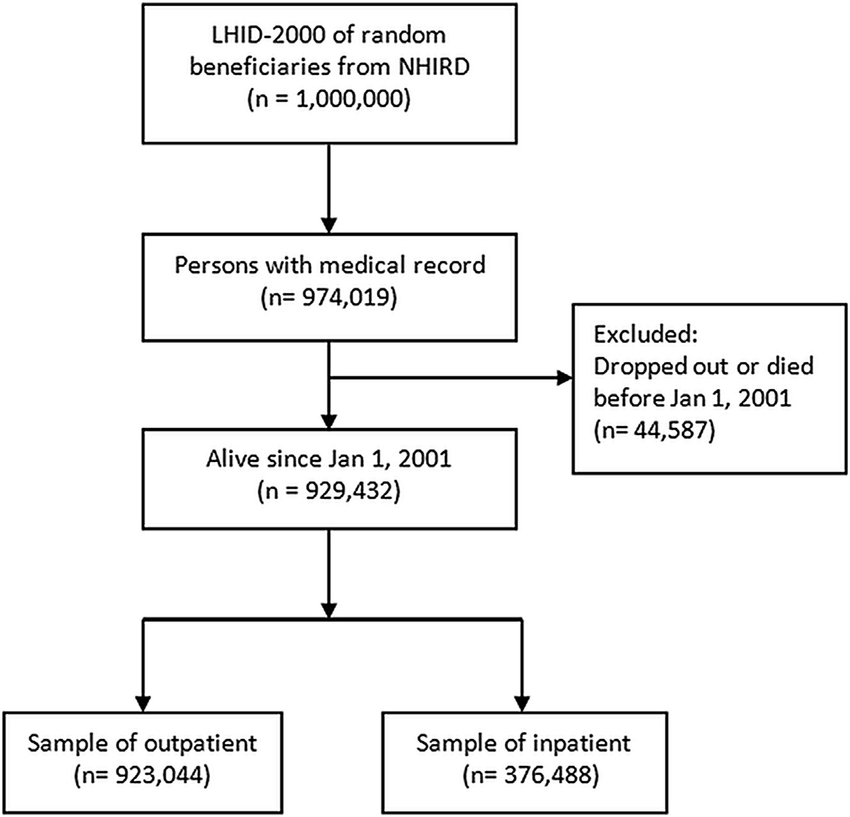 Exemple de flowchart portant sur des personnes physiques
Effectiveness of capacity building interventions relevant to public health practice: a systematic review
Kara DeCorby-Watson, Gloria Mensah, Kim Bergeron, Samiya Abdi, Benjamin Rempel, Heather Manson
BMC Public Health. 2018 Jun 1;18(1):684. doi: 10.1186/s12889-018-5591-6.
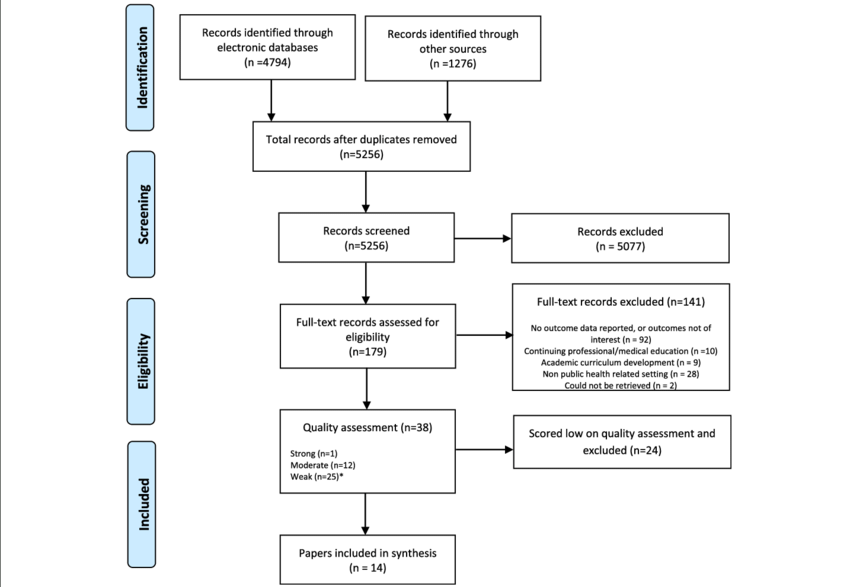 Exemple de flowchart portant sur des articles scientifiques
PubMed database search
Example of documents
330 papers
Example of process
Example of database
Title and abstract human reading
94 excluded papers
236 papers
Full-text papers retrieval
18 papers not found
18 papers not directly related to healthcare
3 papers in which big data was not the topic of the paper
1 paper where big data appeared only in the author affiliation, but not in the abstract, nor in the body of the paper
218 papers
Full-text reading
22 excluded papers
196 included papers
Exemple de flowchart réutilisable
Papers classification
48 papers describing a dataset
121 dissertations
27 reviews of literature
Toward a Literature-Driven Definition of Big Data in Healthcare. Emilie Baro, Samuel Degoul, Régis Beuscart, Emmanuel Chazard. Review Biomed Res Int. 2015;2015:639021. doi: 10.1155/2015/639021. Epub 2015 Jun 2.